What is Philanthropy and how it is important  in current world
By Bekay Ahn, CFRE
www.icnpm.org
cfretrainer@gmail.com
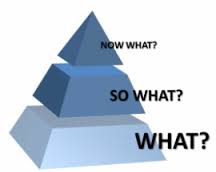 Philanthropy
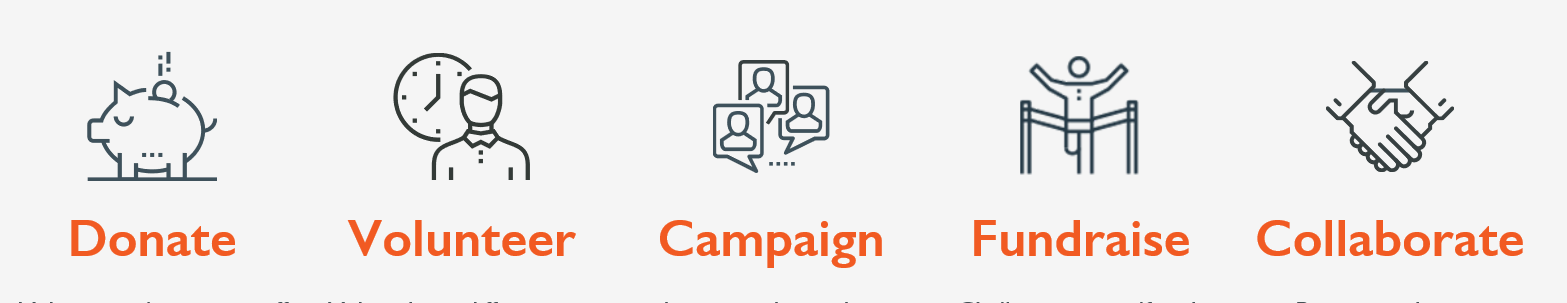 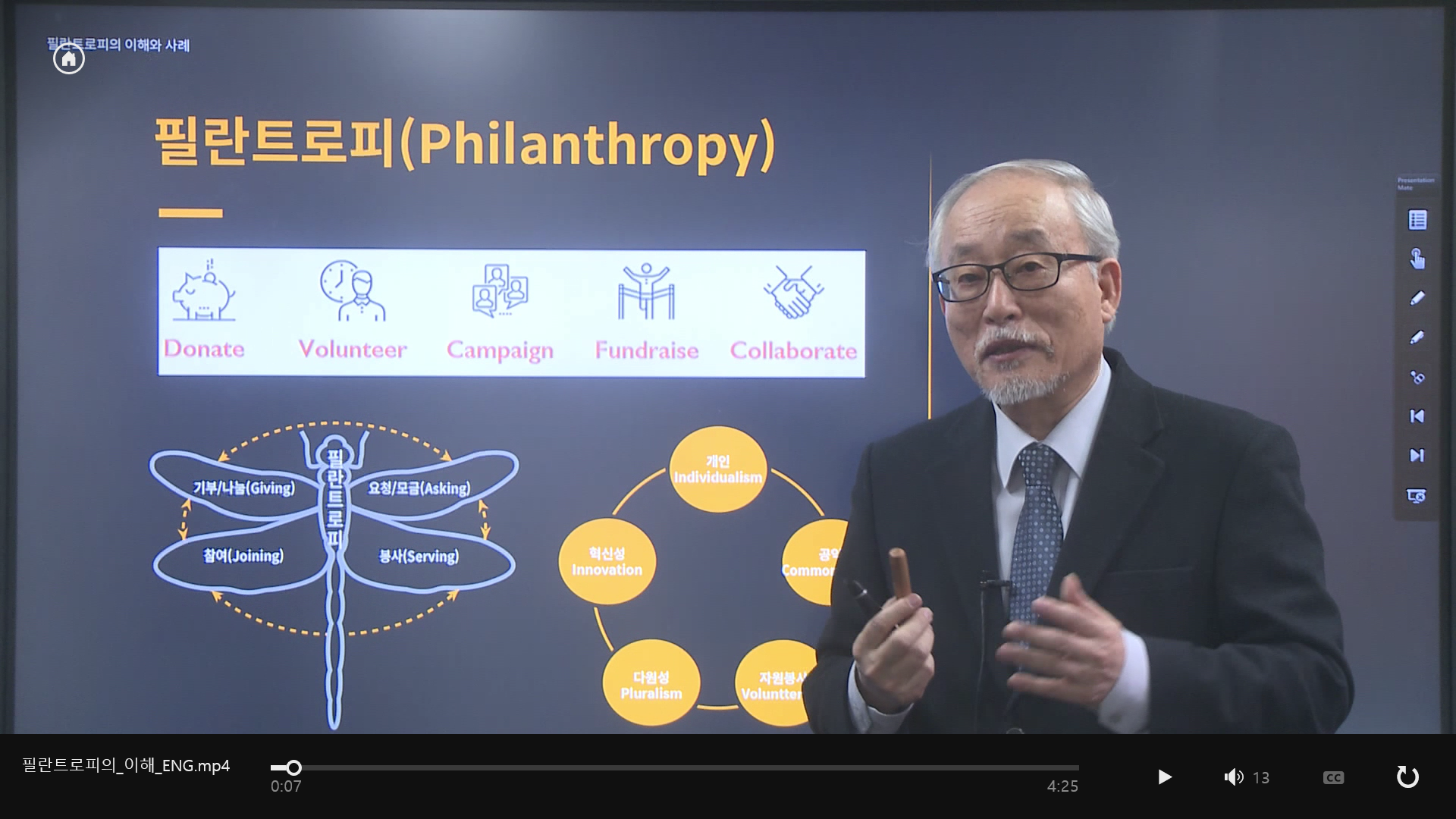 4 Elements of Philanthropy
Philanthropy, Business & Government
Philanthropy-Government Gear
Example: Affordable housing in the United States. Nonprofits are the primary producers of affordable housing for low and moderate income families. 
Philanthropy supports the administrative cost of the nonprofit, as well as development costs, which reduces what a family will need to pay. Government provides the lion’s share of funding for the actual construction and maintenance
Business-Government Gear
Co-dependent relationship
A balanced relationship is required for the stability and welfare of the economy and nation
Example: Tax credits and subsidies for small, medium enterprises.
Philanthropy-Business Gear
“Philanthrocapitalism”
Example: Facebook CEO Mark Zukerberg announced in 2015 that he and his wife is committed, over the course of their lives, to donate 99% of their shares in Facebook (at that time valued at US$45bn) to the “mission” of “advancing human potential and promoting equality” via the Chan-Zukerberg Initiative.
Philanthropy-Business-Government System
When all three gears (Business gear, Government gear, and Philanthropy gear) are engaged, it creates an efficient, integrated and powerful system that works best for the society.
Example: Social enterprises that receive funding from Government.
What is Fundraising?
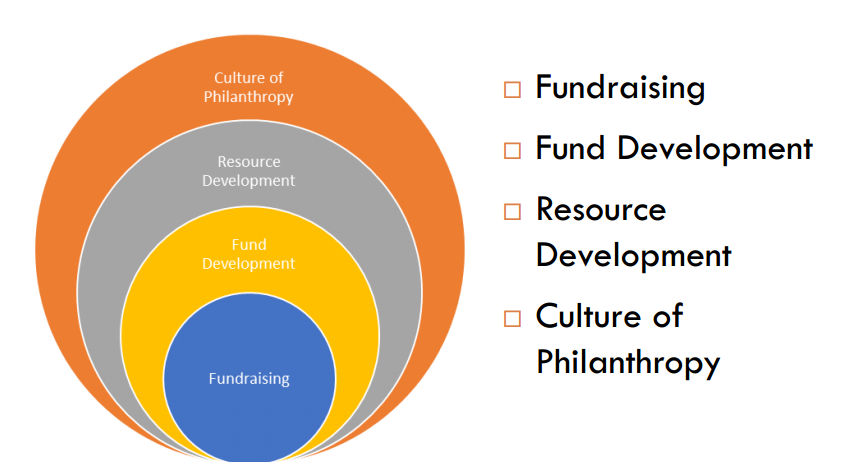 Are you agree with this?
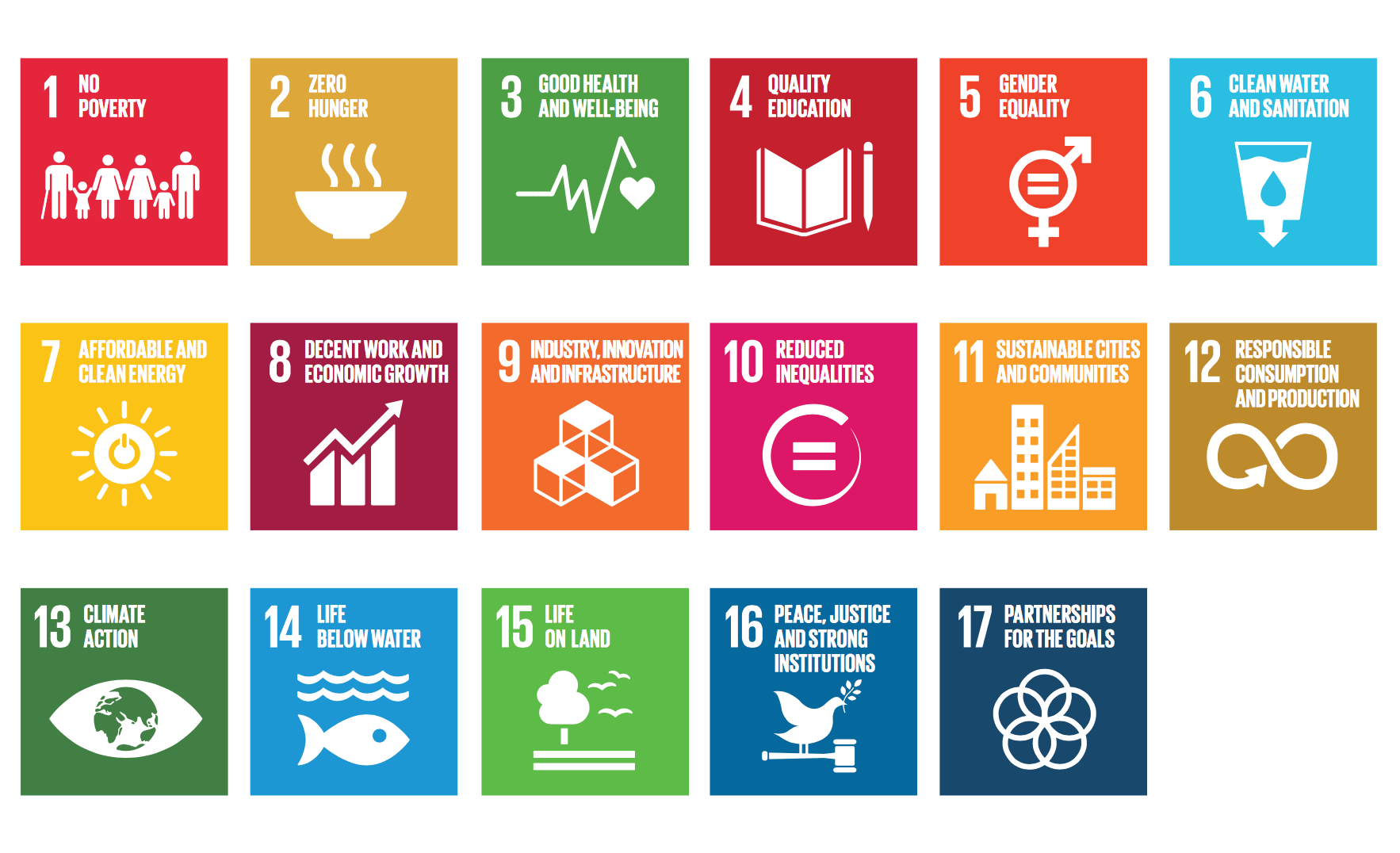 at least three sustainable development goals (SDGs), including ‘ensure healthy lives and wellbeing for all at all ages,’ ‘inclusive and quality education and lifelong learning’ and ‘peace, justice and strong institutions.
Philanthropy plays significant role in global development
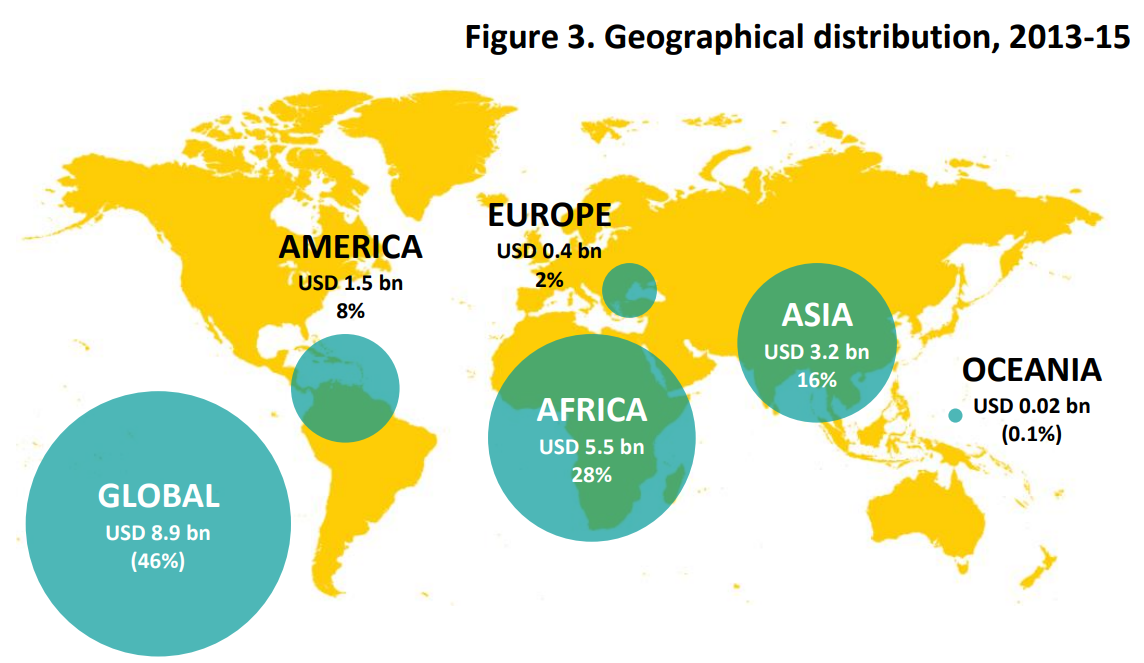 The New Frontiers of Philanthropy Ecosystem
New Frontiers of Philanthropy: By Lester M. Salamom, P7
NEW SOURCES OF FUNDS
Banks
Pension funds
Insurance companies
Quasi-public investment funds
Investment firms
Foundations
HNWIs
Social impact
investment
support
organizations
ACTORS
New 
types of
grantmakers
Social impact
investment
organizations
TOOLS
Social impact
investment
tools
Other financial
and non-financial
tools
TARGETS
L3Cs
Social enterprises
Nonprofits
Social cooperatives
Benefit corporations
BENEFICIARIES
Poverty alleviation
Environmental improvement
Strengthened civil society
Improved life chances
Philanthropic Evolution
Charity
Philanthropy
Strategic Philanthropy
Impact Investing
Giving Trends
Giving a fish
Teach  how to catch fish
Let them taste the different fish
Loan the fishing pole
Invest the fish farm
Social Innovation with Technology
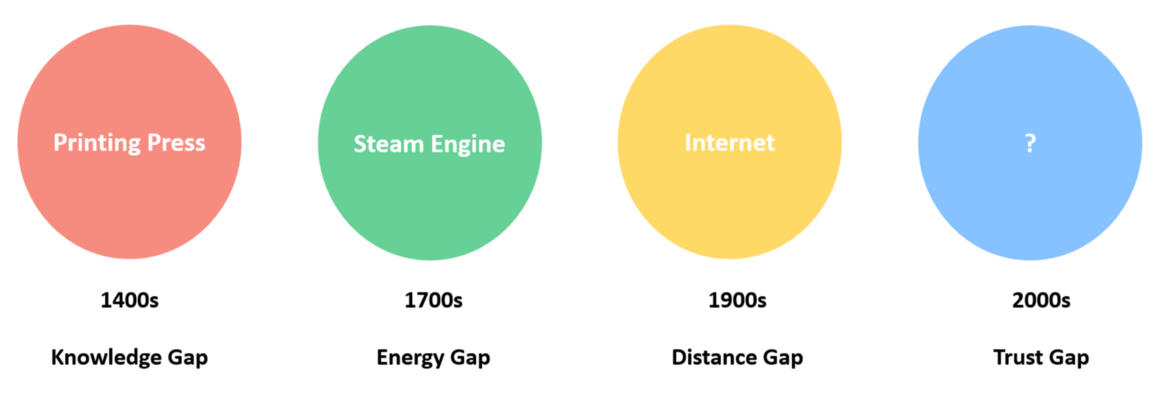 The 2018 Global Philanthropy Environment Index
The 2018 Global Philanthropy Environment Index uses regulatory and fiscal indicators, as well as
socio-cultural and political indicators, to provide a comprehensive understanding of the existence of
the conditions required to build and maintain the capacity and propensity of individuals and
organizations to engage in philanthropic activities. The ten indicators have been grouped in five distinct sets of factors according to their nature. Each
indicator matches one specific question in the questionnaire sent to country-level experts to collect
information.

A. Regulations for Philanthropic Organization formation, operation and dissolution
1. Ease of incorporating a philanthropic organization
2. Ease of operating a philanthropic organization
3. Government discretion to shut down a philanthropic organization
B. Laws and regulations governing fiscal incentives and disincentives of giving and
receiving donations domestically
4. Fiscal incentives for individuals making charitable donations domestically
5. Fiscal incentives for organizations receiving domestic donations
C. Laws and regulations governing fiscal incentives and disincentives of giving and
receiving donations across borders
6. Extent to which the legal regulatory environment is favorable to sending
cross-border donations
7. Extent to which the legal regulatory environment is favorable to receiving
cross-border donations
D. Political and governance environment
8. Relations between government and philanthropic organizations
9. Government support of philanthropic giving
E. Socio-Cultural environment
10. Socio-cultural values, beliefs, and practices related to philanthropic
organizations and philanthropic causes
Giving Trends
The Experience, Gift, Sharing Economy
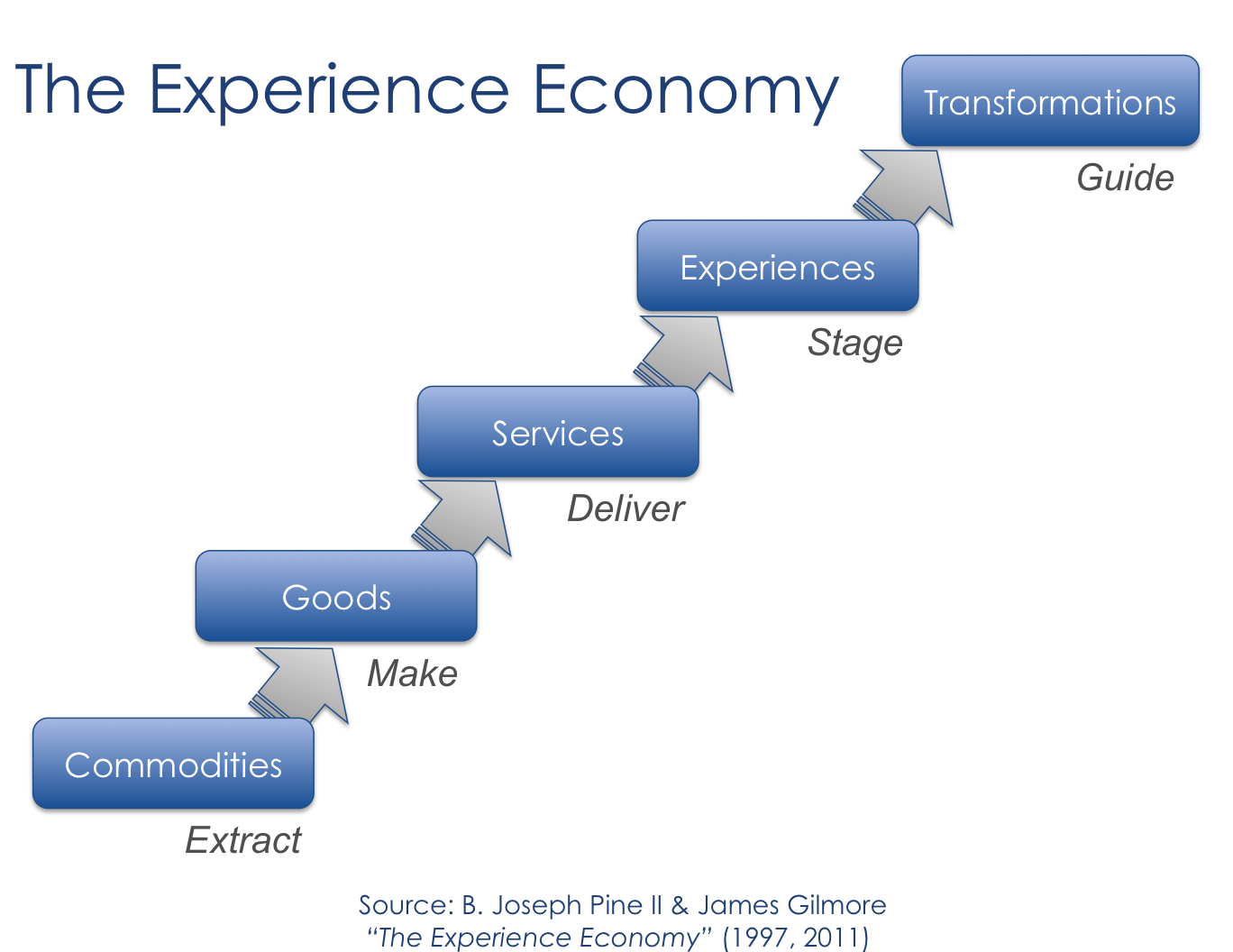 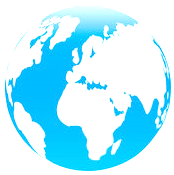 Global
Philanthropy
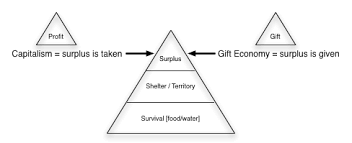 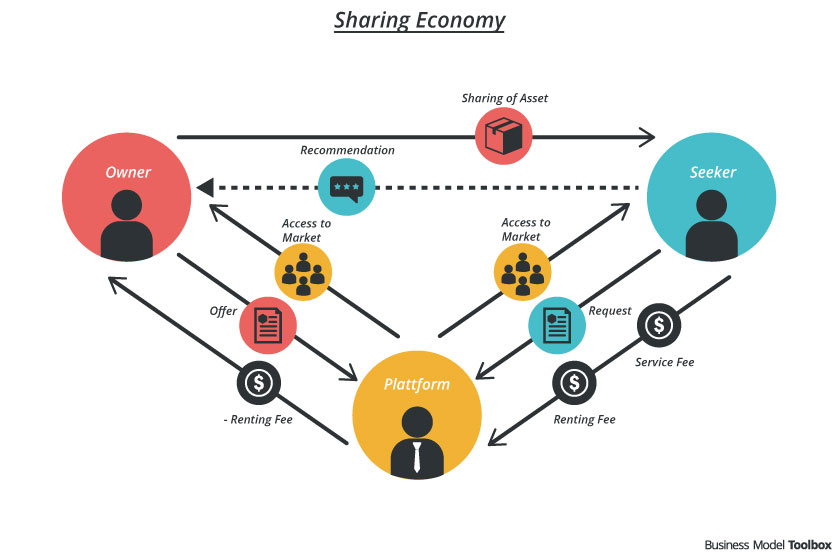 Giving Trends
Token, Circular, Attention Economy
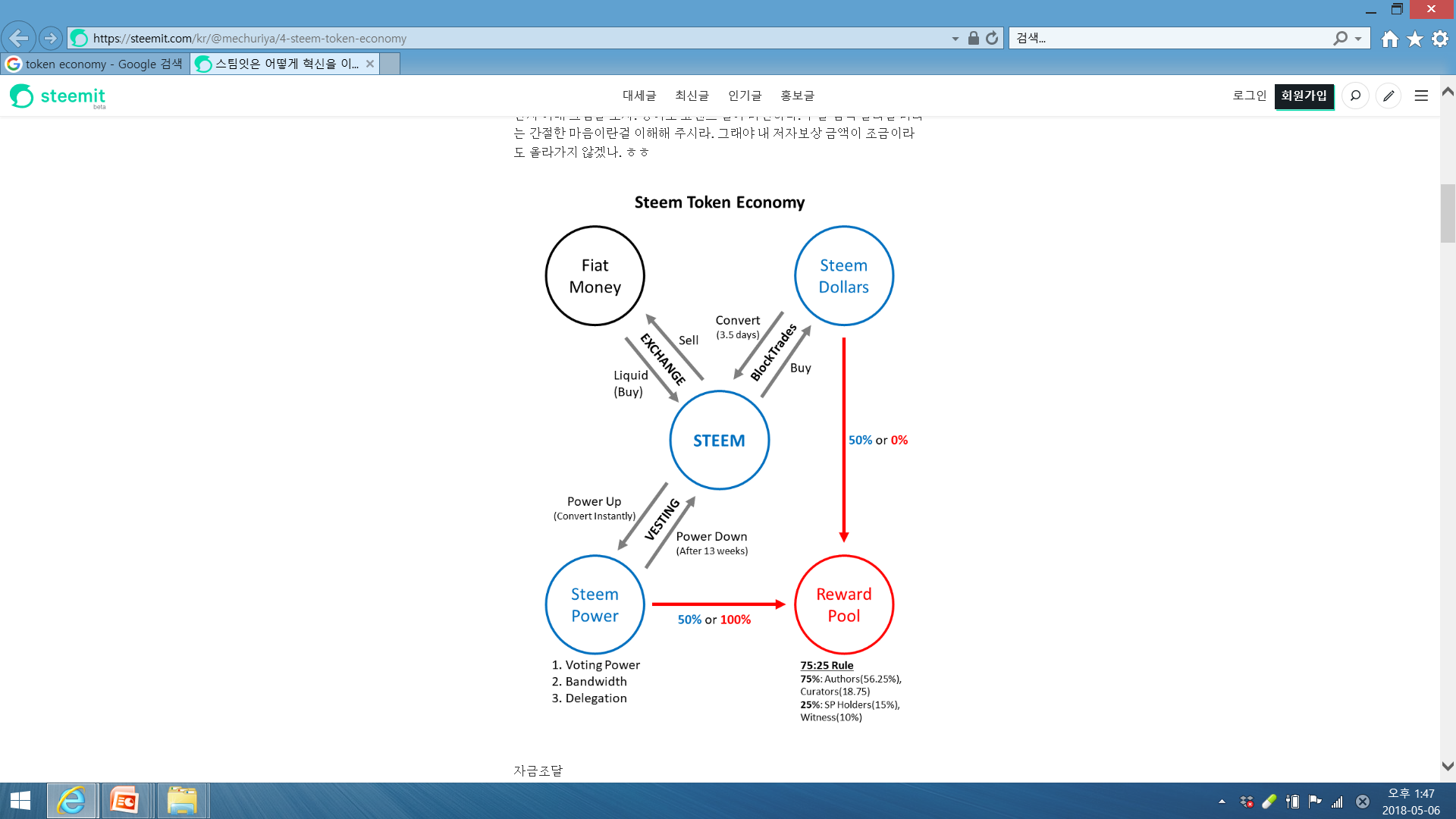 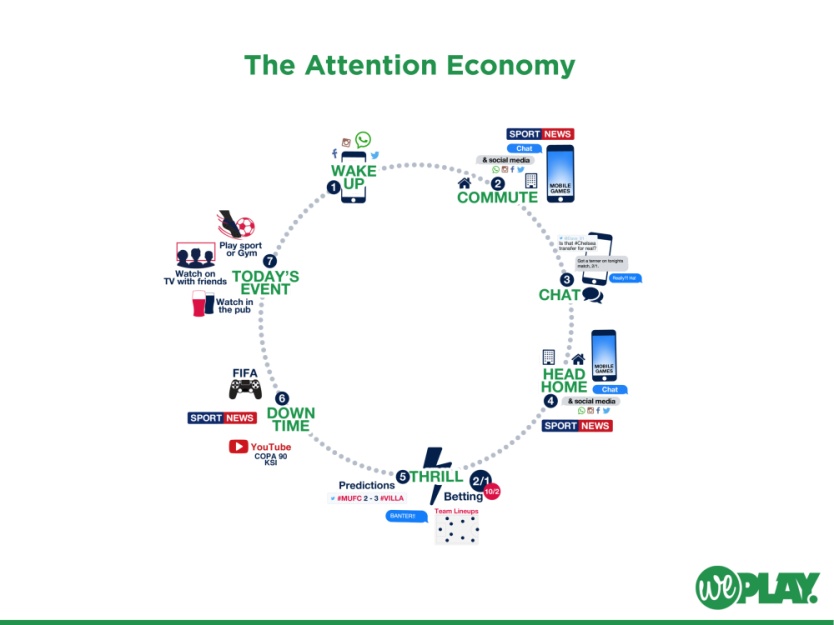 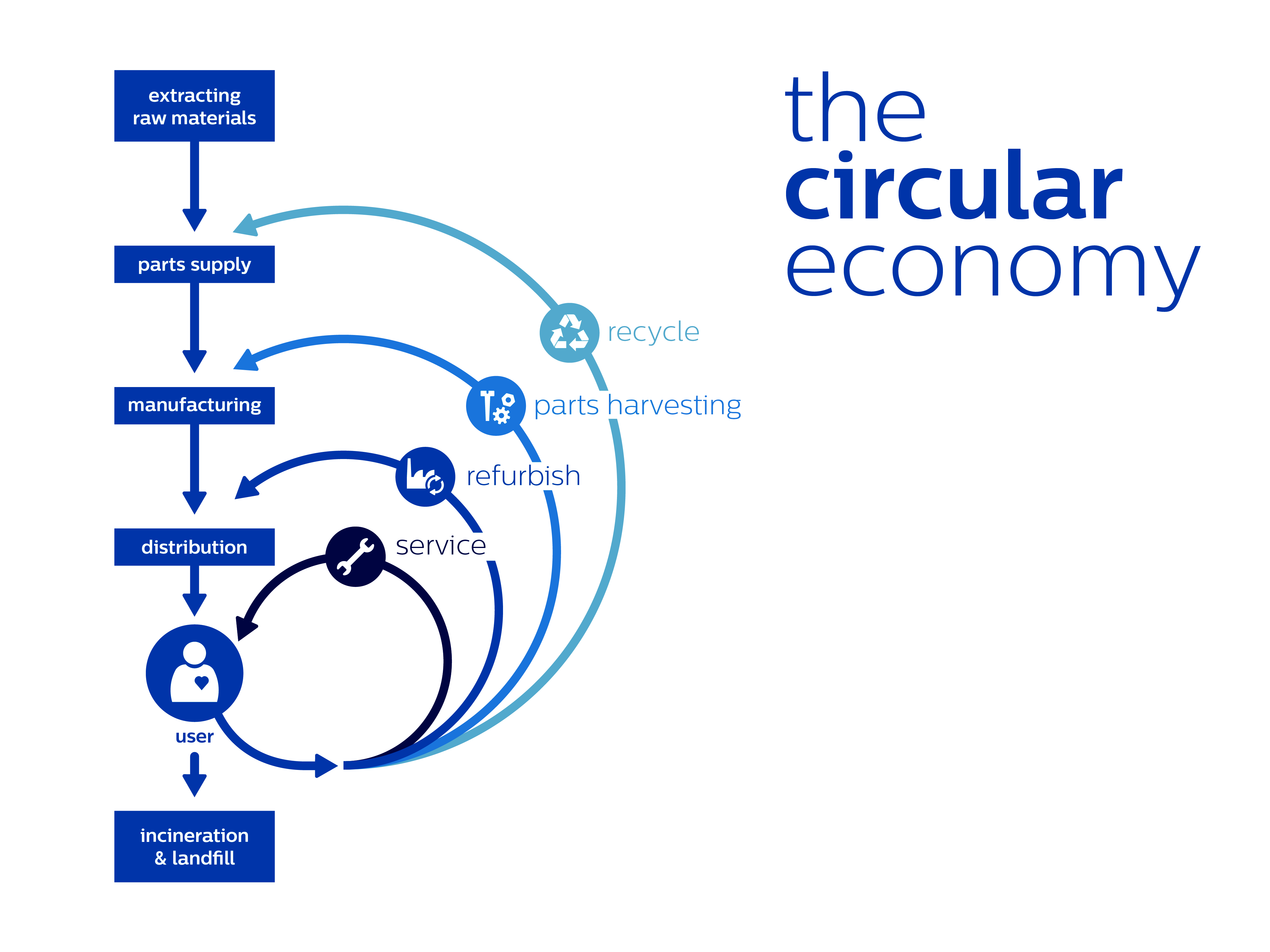 Giving Trends
Social Finance Exists Across a Broad Continuum
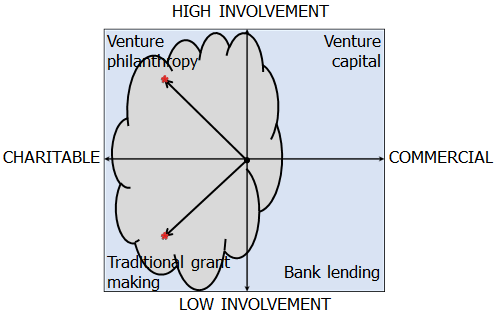 Donors are most likely to give if they know these things
There's a specific problem they can understand.
There's a specific and meaningful solution. Don't give them the impression that the problem is so big it can't be solved.
They can be a meaningful part of that solution. Make sure they know their giving level (whether it's $25 or a million bucks) does something great.
What We Are Trying To
Fundraising Strategy of Our Organization
Golden Rule
Asian NPO
Fundraising Capacity 
of the Organization
Pressure Needle
Pyramid
Box
Giving Trends
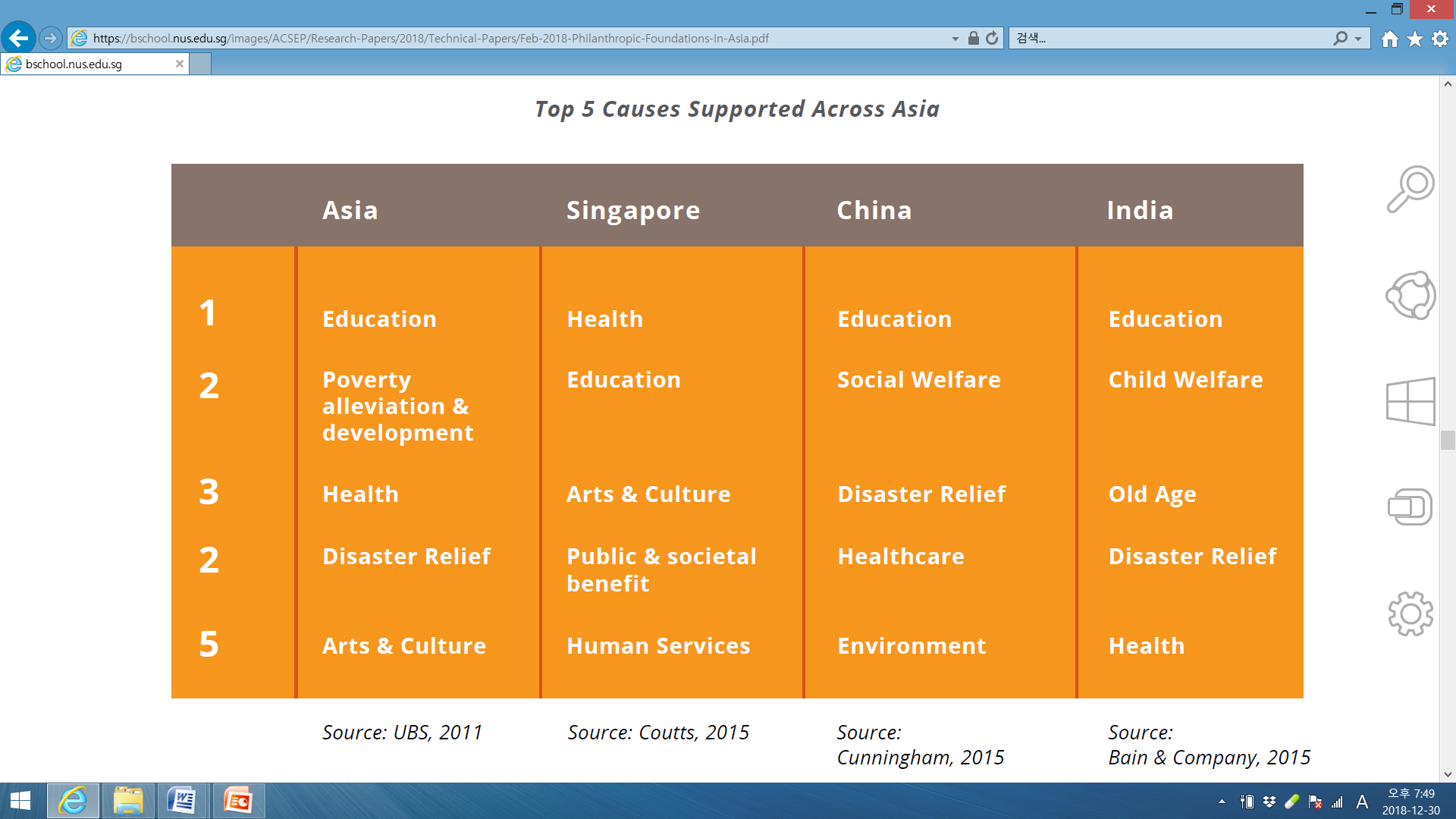 Giving Trends
Korea Giving Trends
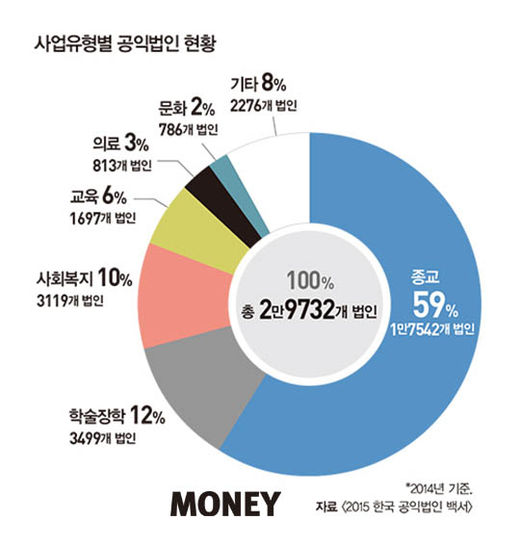 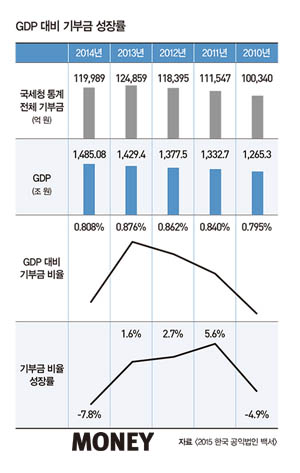 Giving Trends
The Demographic Aging
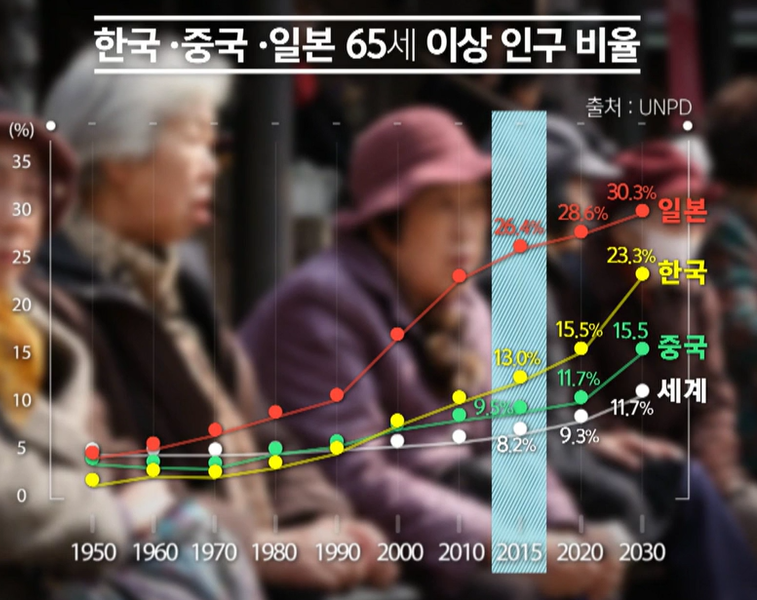 Japan
Korea
China
Global
Giving Trends in Korea
Future Giving and Planned Gift Intention of Korean Prospects
Source: 통계청 2015 사회조사 결과
Giving Trends
Honor Society in Korea (2016년 12월 29일 기준)
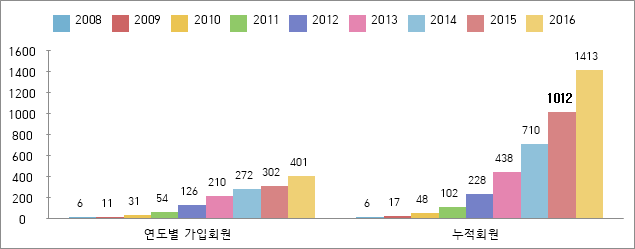 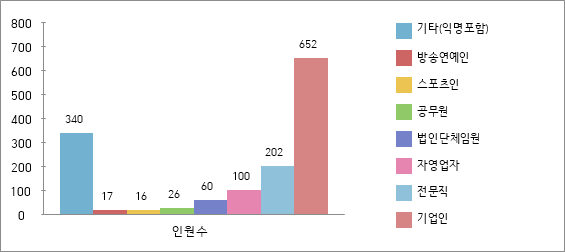 Giving Trends
3 key Elements of Korean Giving Culture
Gamification : competition, urgency, fun
Crowdfunding : Peer-to-Peer  
Behavioral Economics
Small, not big
Hopeful, not Hopeless
Peer pressure still works
[Speaker Notes: Neoclassical economics]
Giving Trends
Innovation in Korea Fundraising
Contactless Payments
Virtual Reality
Digital Currency
Social Media and Messaging Apps
Online Payment Functionality
Peer-to-Peer Fundraising
Delivering Donor-Centric Fundraising
Culture Difference
Cross Culture Issues
Relationship with Nature:  Controlling Nature and Letting it
Relationship with Man: Power Distance
Social Position:  Achieving vs. Ascribing Status
Perspective of Time:  Sequential and Synchronic
Communication Style:  High Context and Low Context
Culture Difference
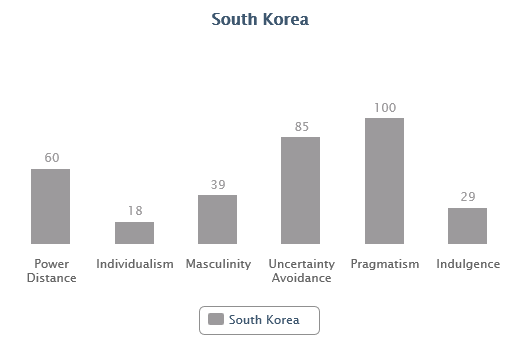 Culture Difference
Dining Culture of Korea
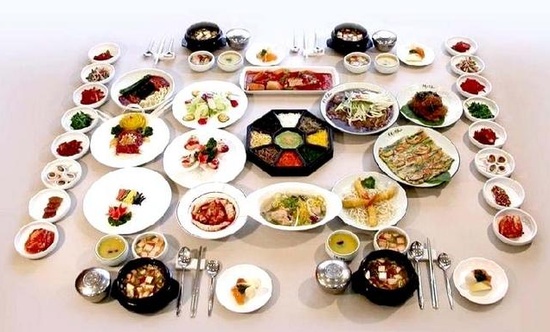 [Speaker Notes: 서양의 모금방법이 동양에서 잘 적용이 싶지 않은 이유 중에 하나가 서로 다른 시간의 보는 관점의 차이이다. 인류문화학자인 에드워드 홀(Edward Hall)의 문화의 차이를 사간의 보는 시각의 차이로 서양의 sequential 과 synchronic 의 차이와 monochromic 과 polychromic 의 차이를 말한다. 하나씩 스케줄대로 하는 문화와 동시에 여러 개를 하는 차이는 모금캠페인에서도 확연히 차이가 난다. 서양의 모금방법은 스케줄대로 큰 금액부터 모금을 하고 점차적으로 작은 모금을 하는 순서에 따르지만 동양의 조직은 순서대로 하기보다 동시 다발로 원하기에 서양식 방법으로 모금플랜을 만들어도 진행이 어렵다. 마치 한국의 밥상문화가 한 상에 한꺼번에 반찬과 밥을 한꺼번에 먹은 "공간전개형"형태와 서양의 코스씩 밥상문화의" 시간전개형" 차이에서 온 것과 비슷하다.
서양의 모금방법이 동양에서 잘 적용이 싶지 않은 이유 중에 하나가 서로 다른 시간의 보는 관점의 차이이다. 인류문화학자인 에드워드 홀(Edward Hall)의 문화의 차이를 사간의 보는 시각의 차이로 서양의 sequential 과 synchronic 의 차이와 monochromic 과 polychromic 의 차이를 말한다. 하나씩 스케줄대로 하는 문화와 동시에 여러 개를 하는 차이는 모금캠페인에서도 확연히 차이가 난다. 서양의 모금방법은 스케줄대로 큰 금액부터 모금을 하고 점차적으로 작은 모금을 하는 순서에 따르지만 동양의 조직은 순서대로 하기보다 동시 다발로 원하기에 서양식 방법으로 모금플랜을 만들어도 진행이 어렵다. 마치 한국의 밥상문화가 한 상에 한꺼번에 반찬과 밥을 한꺼번에 먹은 "공간전개형"형태와 서양의 코스씩 밥상문화의" 시간전개형" 차이에서 온 것과 비슷하다.]
Principles of Good Practice
Western Style Fraternity Philanthropy in Campus?
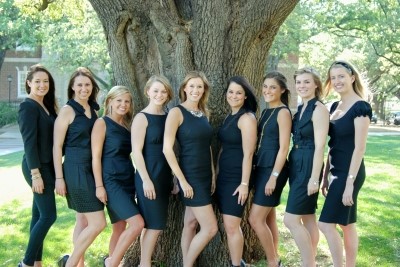 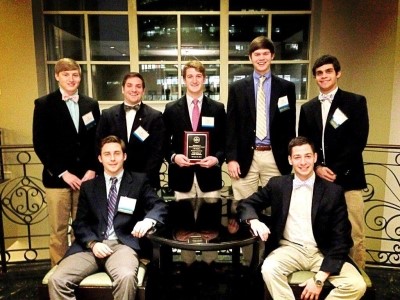 University of South Carnolina Homepage
www.smu.edu/fsl/sororities
[Speaker Notes: four pillar ‘학문, 봉사, 리더쉽 그리고 우정’이다]
Culture Difference
The Comparison Between American and Korean Fundraising Practices
Paradigm Shift
Donor Engagement Models
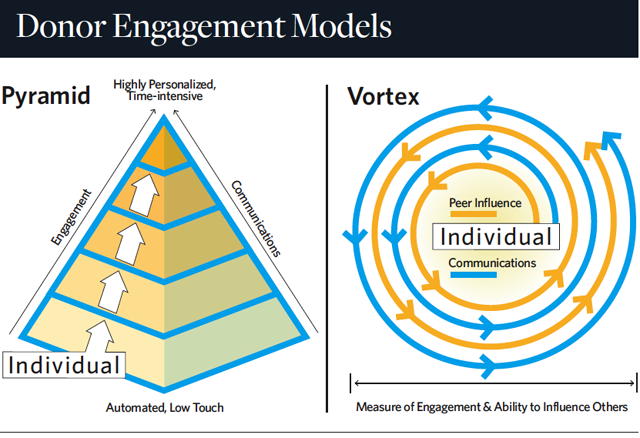 http://ssir.org/articles/entry/the_permanent_disruption_of_social_media
Principles of Good Practice
Four Pillars of Fundraising
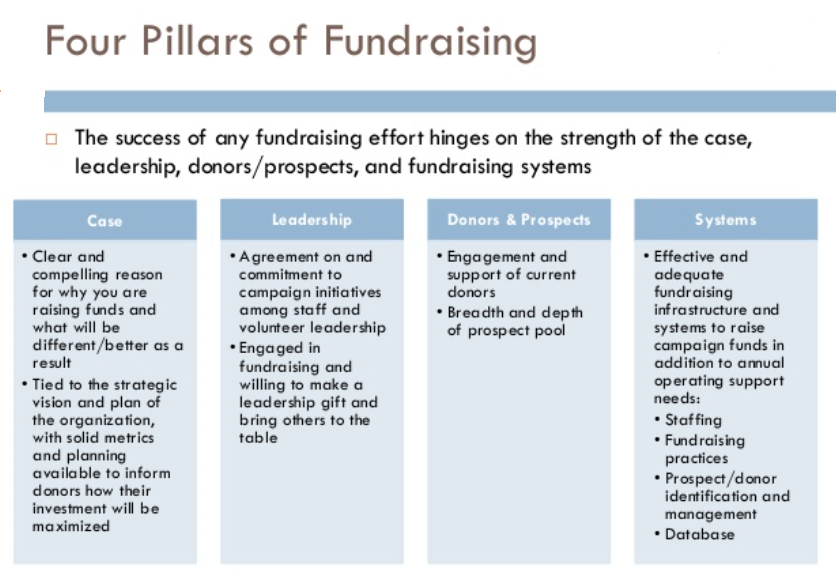 3 Component of Philanthropy Education
Principle of Good Practice
Theory
Philanthropy
Research
Vocation 
Industry
Practice
Character
Body of
Knowledge
Best
Practice
Leadership
Economy+ Finance 
Partnership+
Principles of Good Practice
Fundraising Golden rule 1-2-3
First Gift     
       0-1>1-100

Second Gift   
   First penguin w/o second penguin. 49% of organizations never asked us for a second gift

Third Gift   
   The true value of data, perfect number, Giving pattern
What We Are Trying To
Help donors overcome the four barriers that keep donors from giving:
Fear of regret – the donor asks if they made the right decision.
The bystander effect – the donor assumes they don’t need to act because someone else will.
Efficacy – the donor questions whether their donation will even make a difference to the cause.
The paradox of choice – the donor doesn’t know how to choose a donation amount.
What We Are Trying To
The Nine Eyes of Donor Development
What We Are Trying To
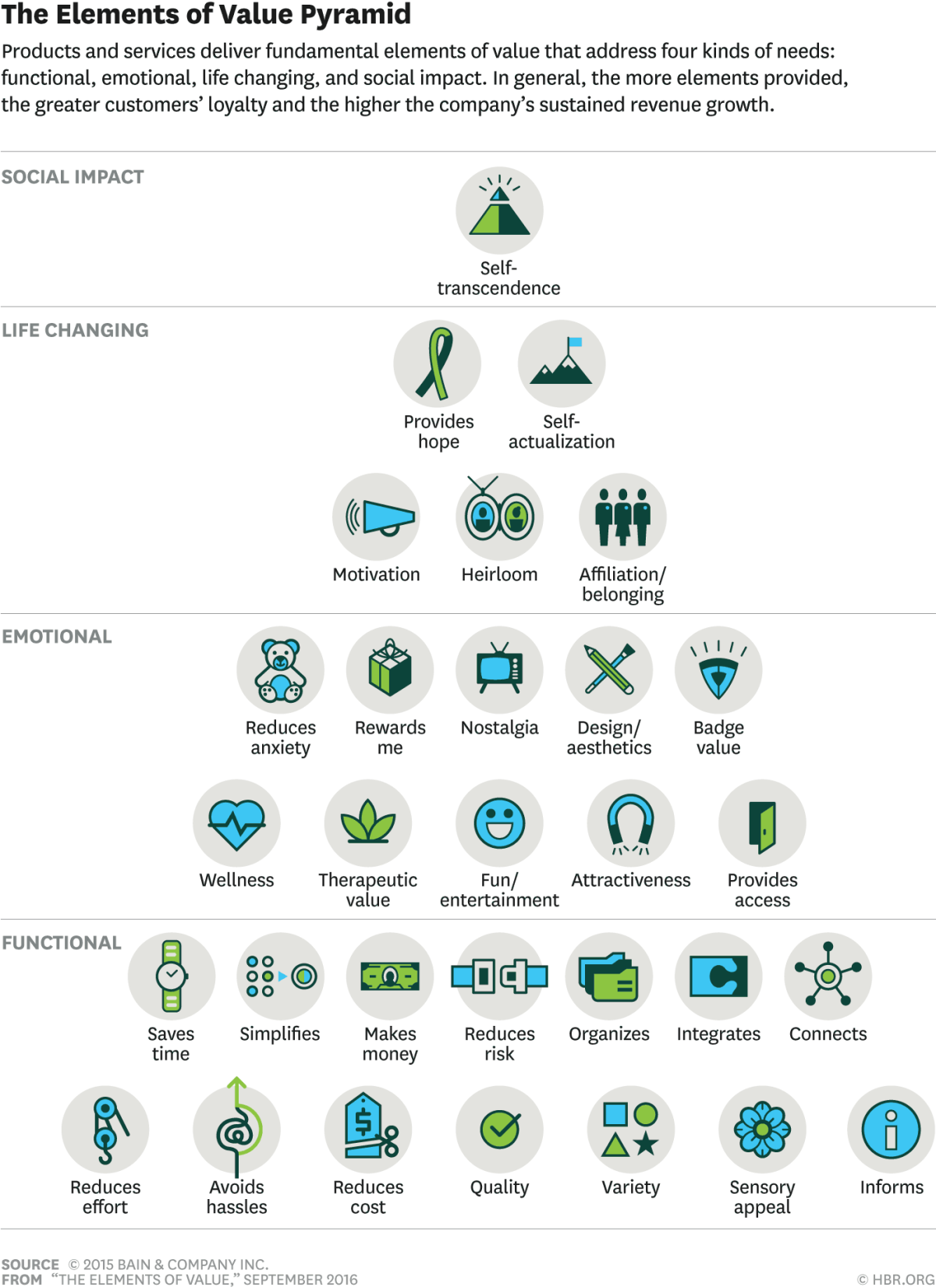 What We Are Trying To
Fundraising  5 Direction
FR priority examples :
$
Reduce financial 
vulnerability
Widenincome mix/scores
Increasefund-raisingefficiency
Grow number of donors/average gift
Increasesustainablefunding sources
What We Are Trying To
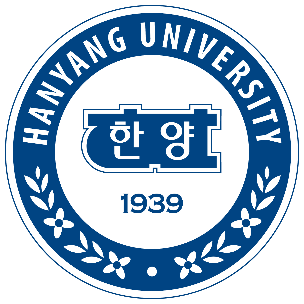 Before They Leave Campus,
Get Them to Leave 
Something Behind
Ex1. Donors Naming Business
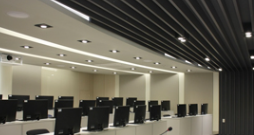 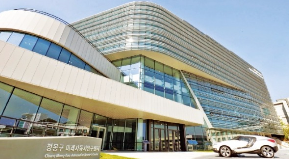 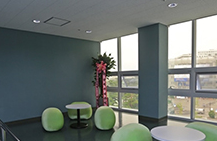 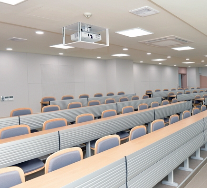 Ex2. Student facilities
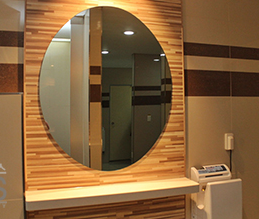 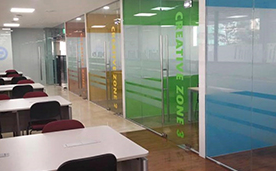 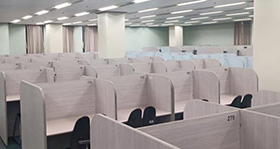 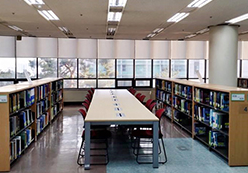 What We Are Trying To
Philanthropy and Fundraising
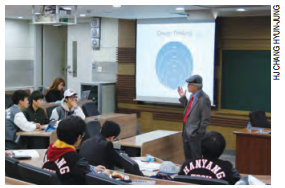 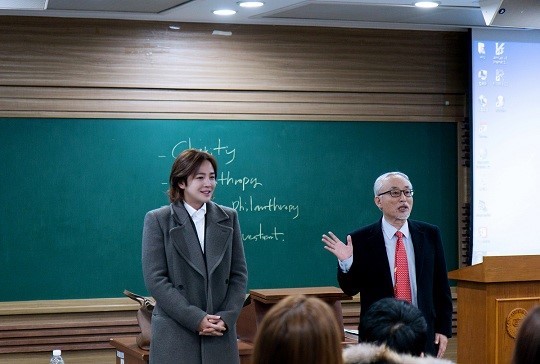 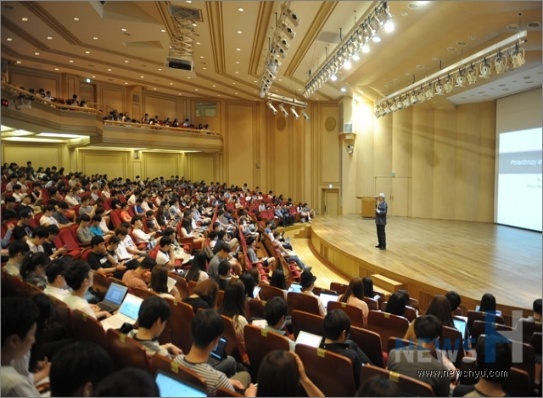 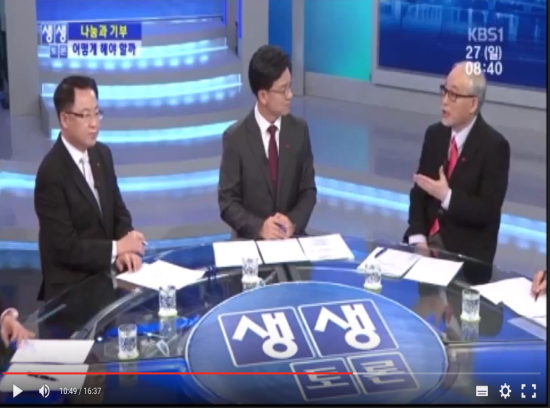 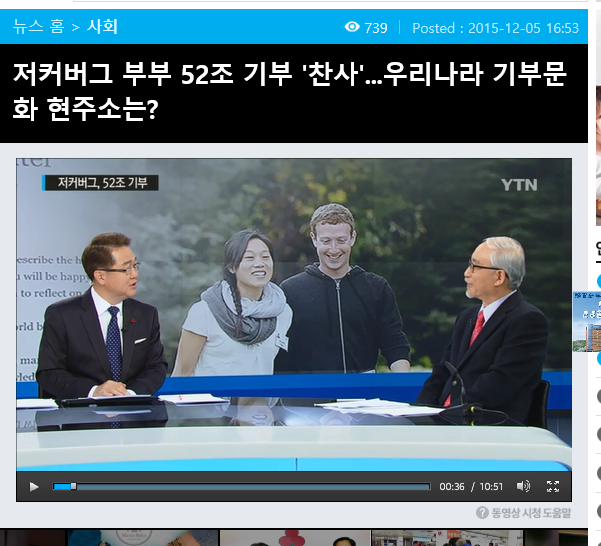 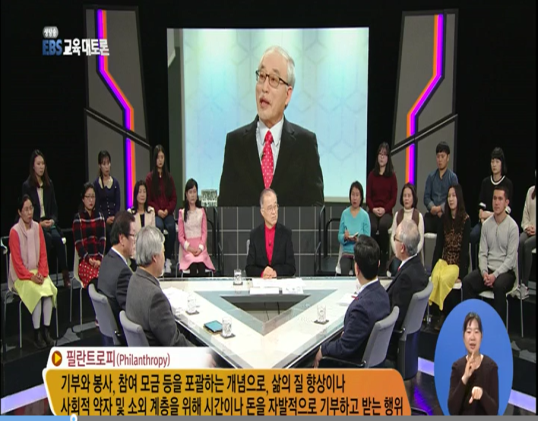 What We Are Trying To
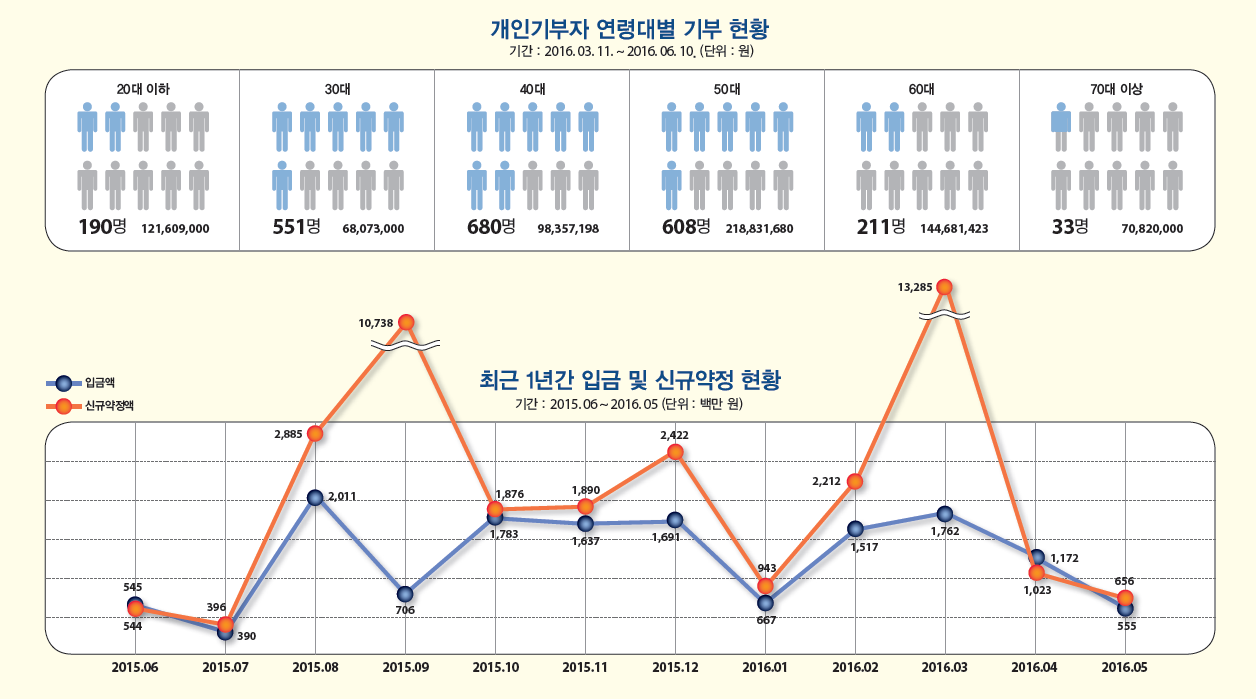 What We Learned
Success Factors
Redefining Healthcare Philanthropy: Foreword By William McGinly
What We Learned
Major Gifts Officer?
The right qualities:

Enjoys talking with people
Makes it a priority to get out of the office
Is self-motivated, optimistic and inspired
Is organized
Likes to ask
Some guidelines as to
how much they can
reasonably be expected
to handle:
2-3 visits before an ask
50 – 70% close ratio
2 – 3 face-to-face solicitations/month
12 – 15 face-to-face visits/month
What We Learned
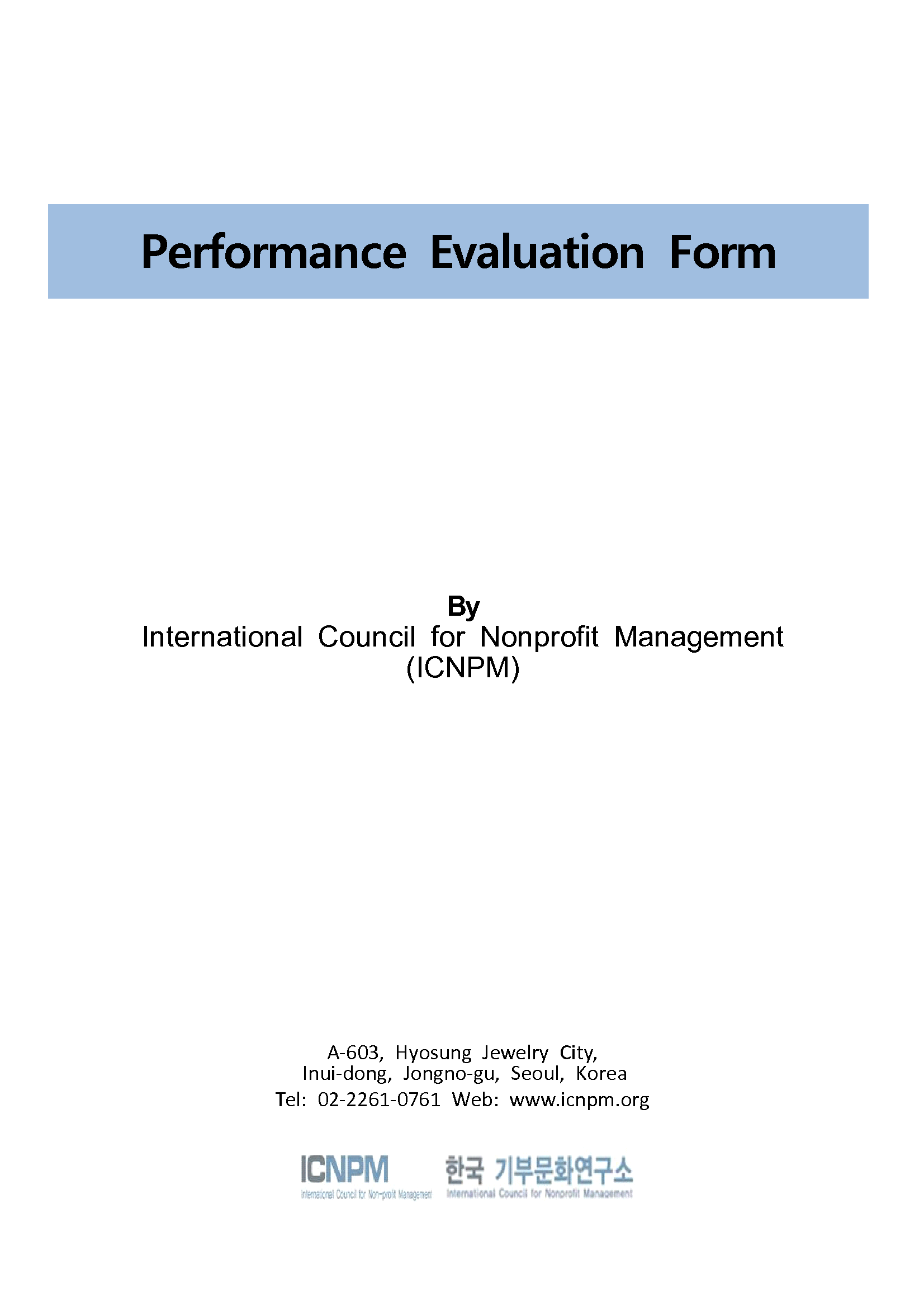 Key Issue & Trend
The Three Issue Before Innovation
Good Practice vs. Best practice

Value create vs. Value capture

Culture vs. Industry
Case Study
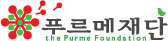 Capital Campaign Case Study
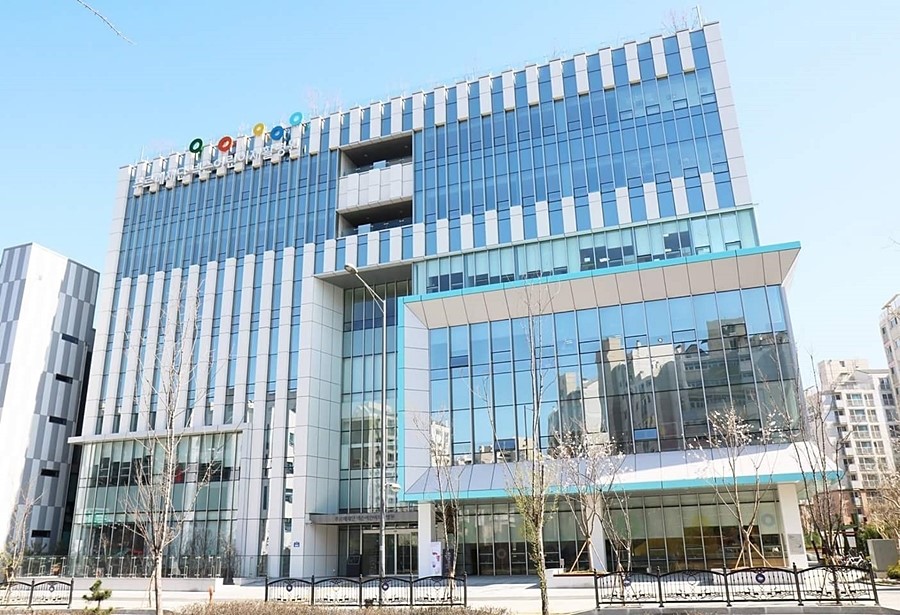 [Speaker Notes: Purme’s Foundation built the first Children’s Rehabilitation Hospital for children with disabilities in Korea, after seeing that the country sorely lacked a facility that could cater to their needs. Sean has been supporting the foundation’s efforts for the hospital since it first started to flesh out in 2011, and officially opened in April 28, 2016..]
Case Study
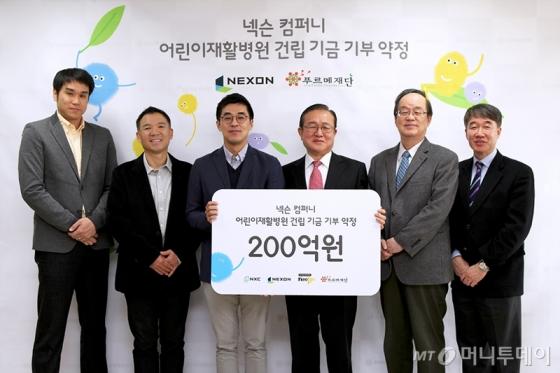 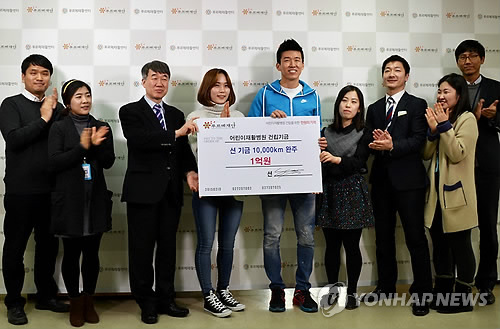 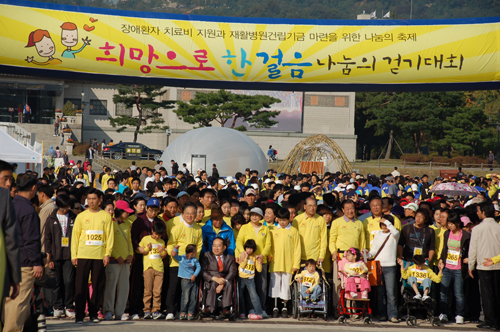 [Speaker Notes: Purme’s Foundation built the first Children’s Rehabilitation Hospital for children with disabilities in Korea, after seeing that the country sorely lacked a facility that could cater to their needs. Sean has been supporting the foundation’s efforts for the hospital since it first started to flesh out in 2011, and officially opened in April 28, 2016..]
Case Study
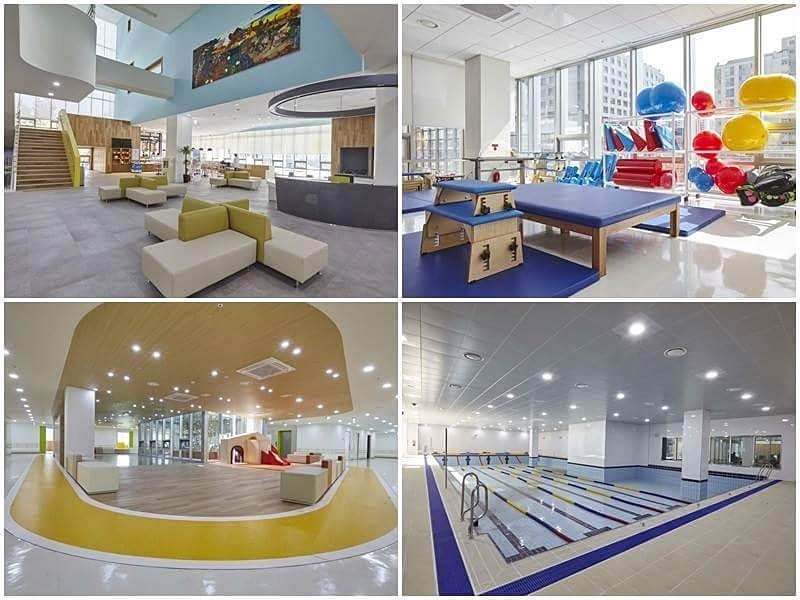 Case Study
Adapt Expectation Management
Case Study
The Major Cause Marketing Fundraisers
Checkout Programs
Percentage-of-Sales
Buy-One, Give-One
Digital Programs
Action-Triggered Donations
Cause Products
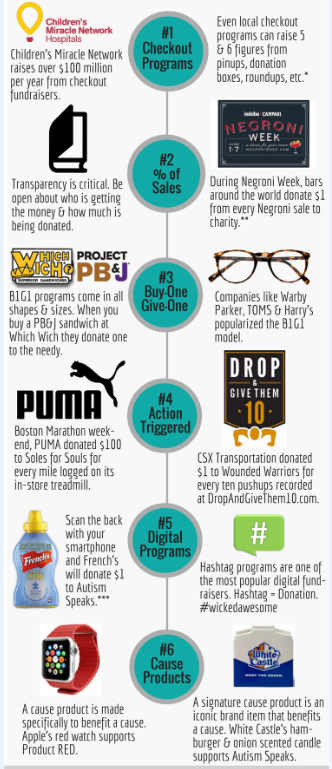 Case Study
Sample of Cause Products
(Seoul National University Hospital)
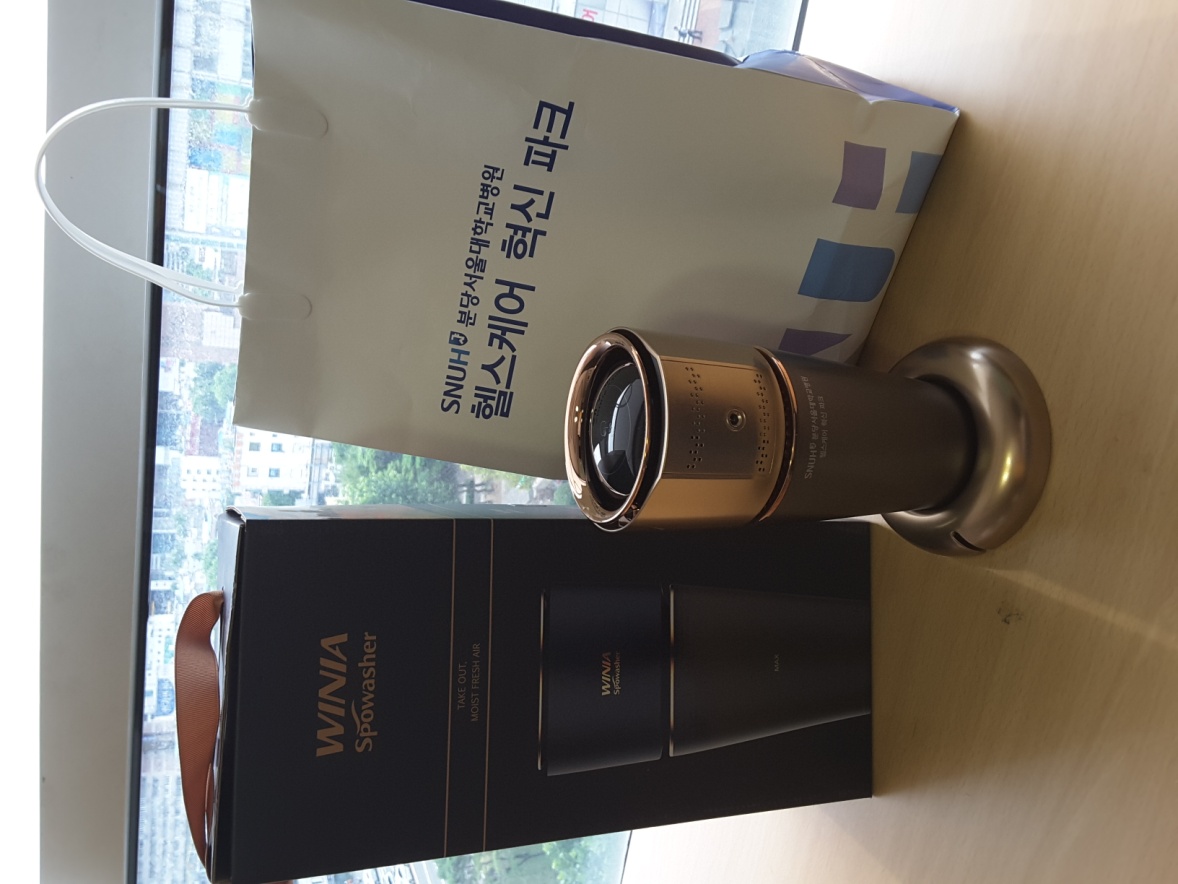 Case Study
Instant survey - Pollev.com/snuh
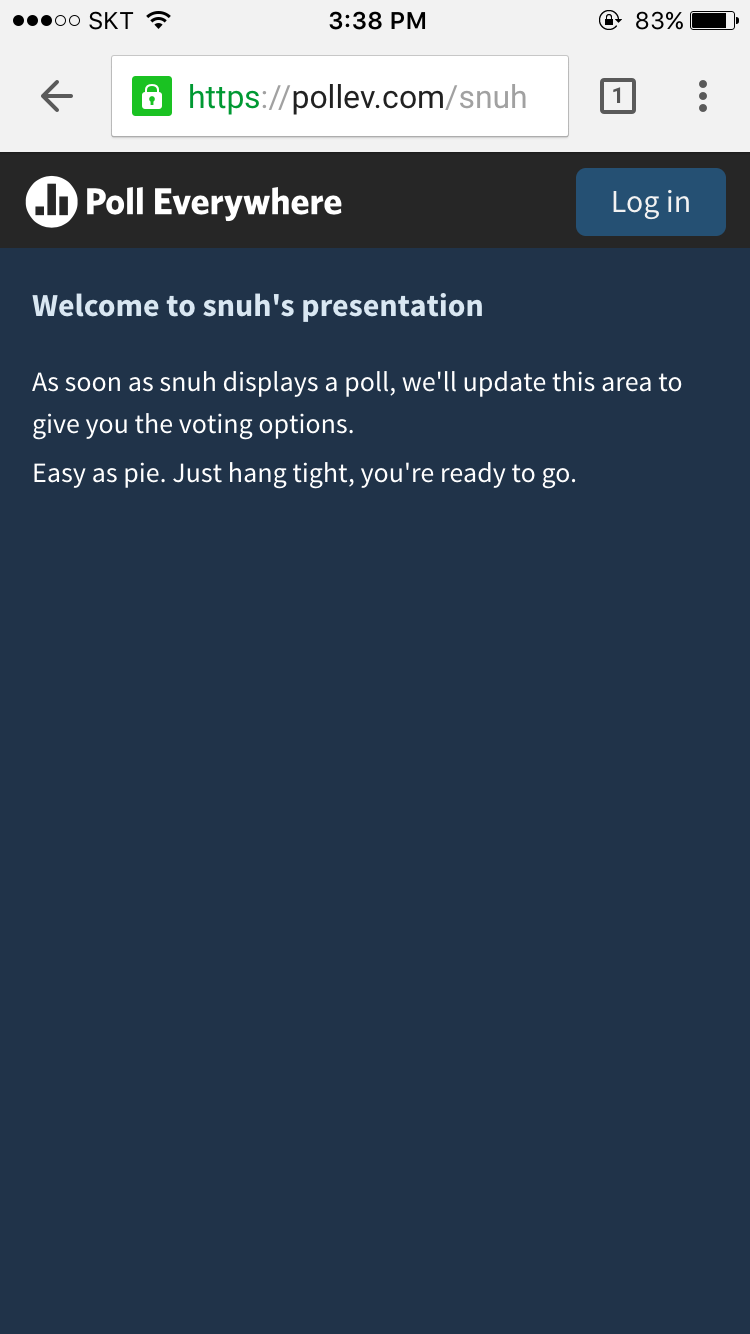 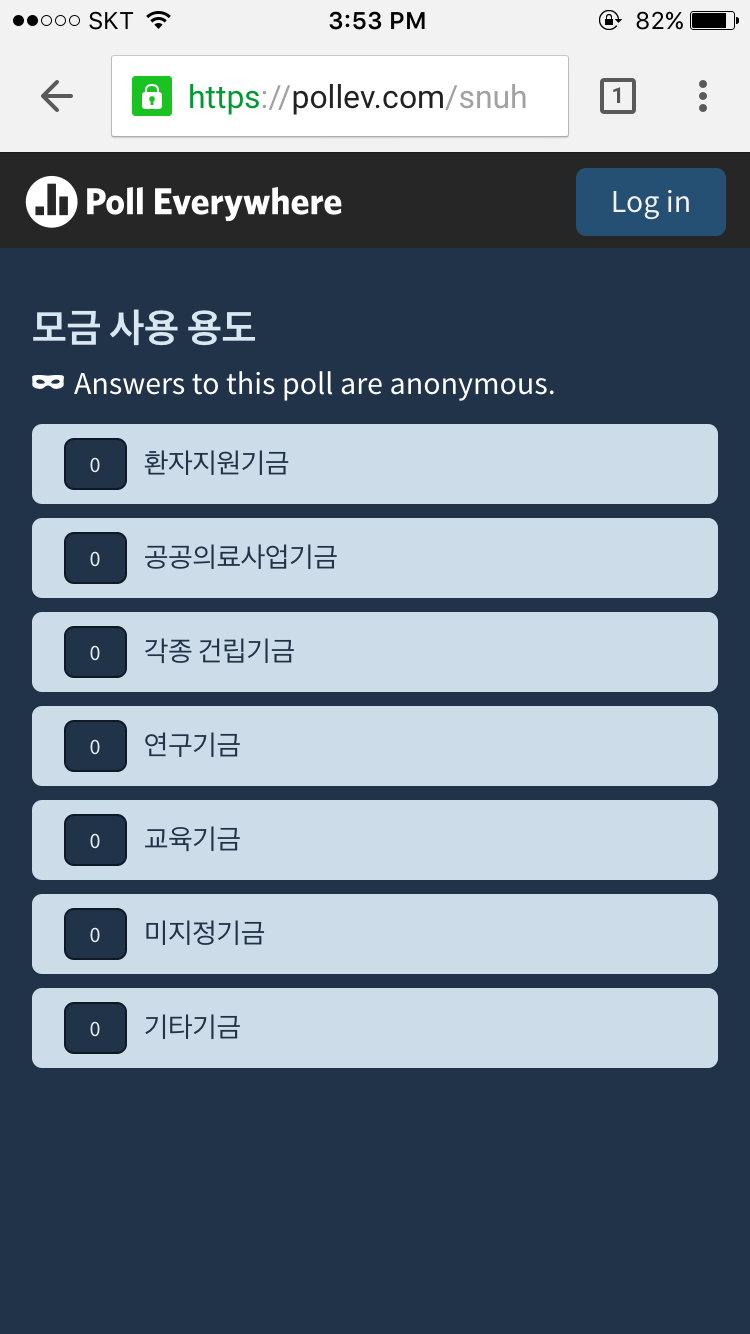 
From Culture To Industry
Giving Industry
From Culture To Industry
Index Industry
Charity Brand Index
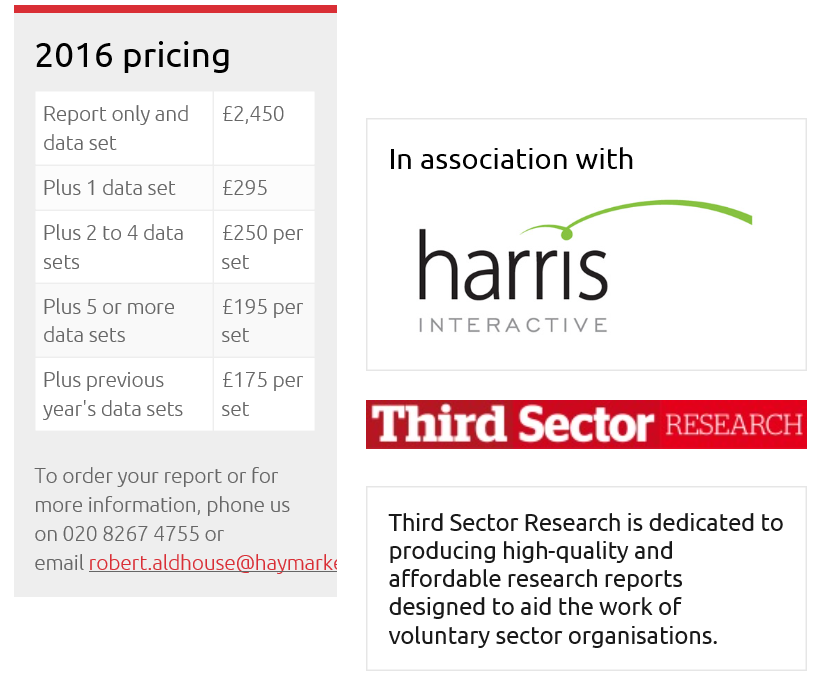 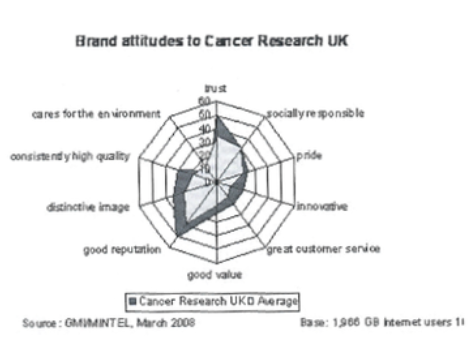 Made in China
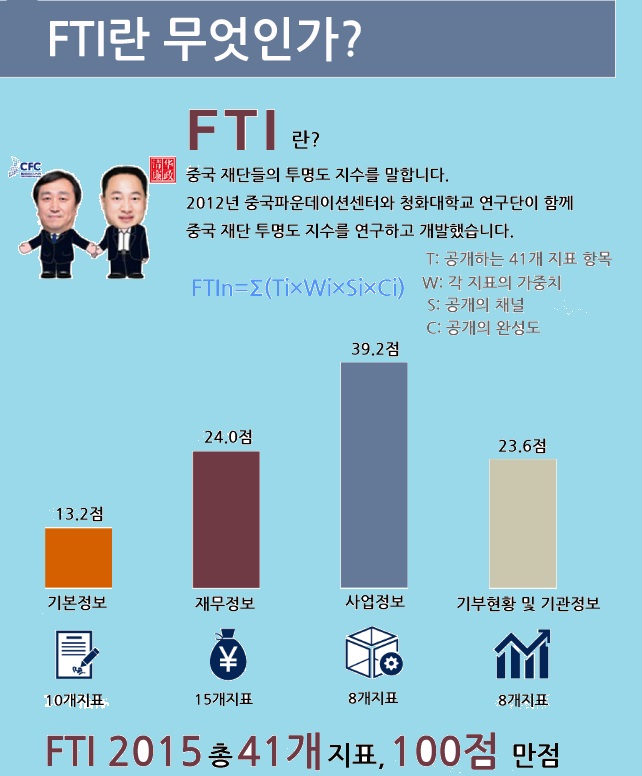 From Culture To Industry
Information Industry
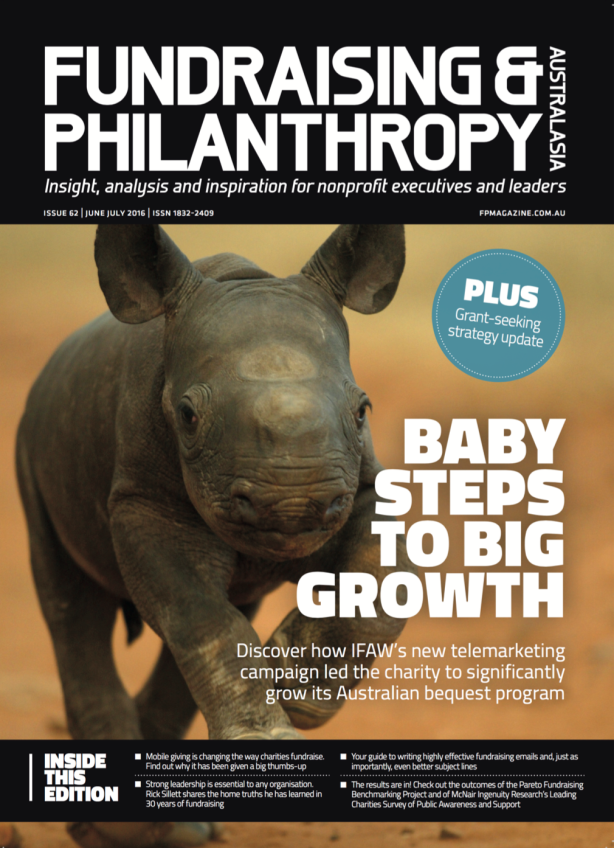 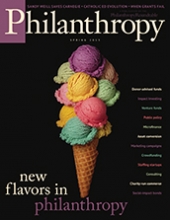 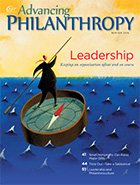 Australia
USA
USA
Thank You

Q&A